г. Кемерово,МАОУ «Средняя общеобразовательная №94»«Использование ЛСКП при формировании навыков говорения на уроке ИЯ»                                                                                     учитель английского языка                                                Кругликова М.Ю.
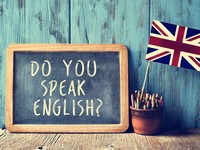 Развитие умений иноязычного общения:

Проблемное предметное содержание (проблемы общения).
Организационная форма общения (дискуссия). 
 Речевой продукт дискуссии (высказывание – рассуждение).
Вербальная опора – логико – смысловая карта проблемы (ЛСКП) и комплекс упражнений.
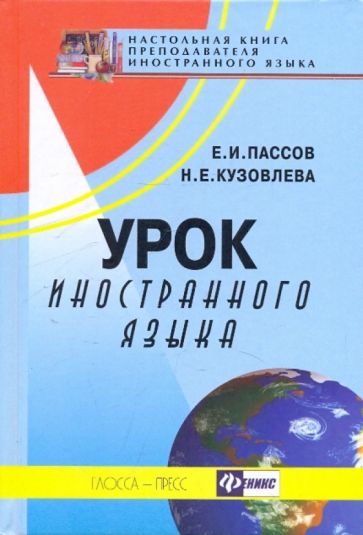 ЛСКП - Логико – смысловая карта проблемы
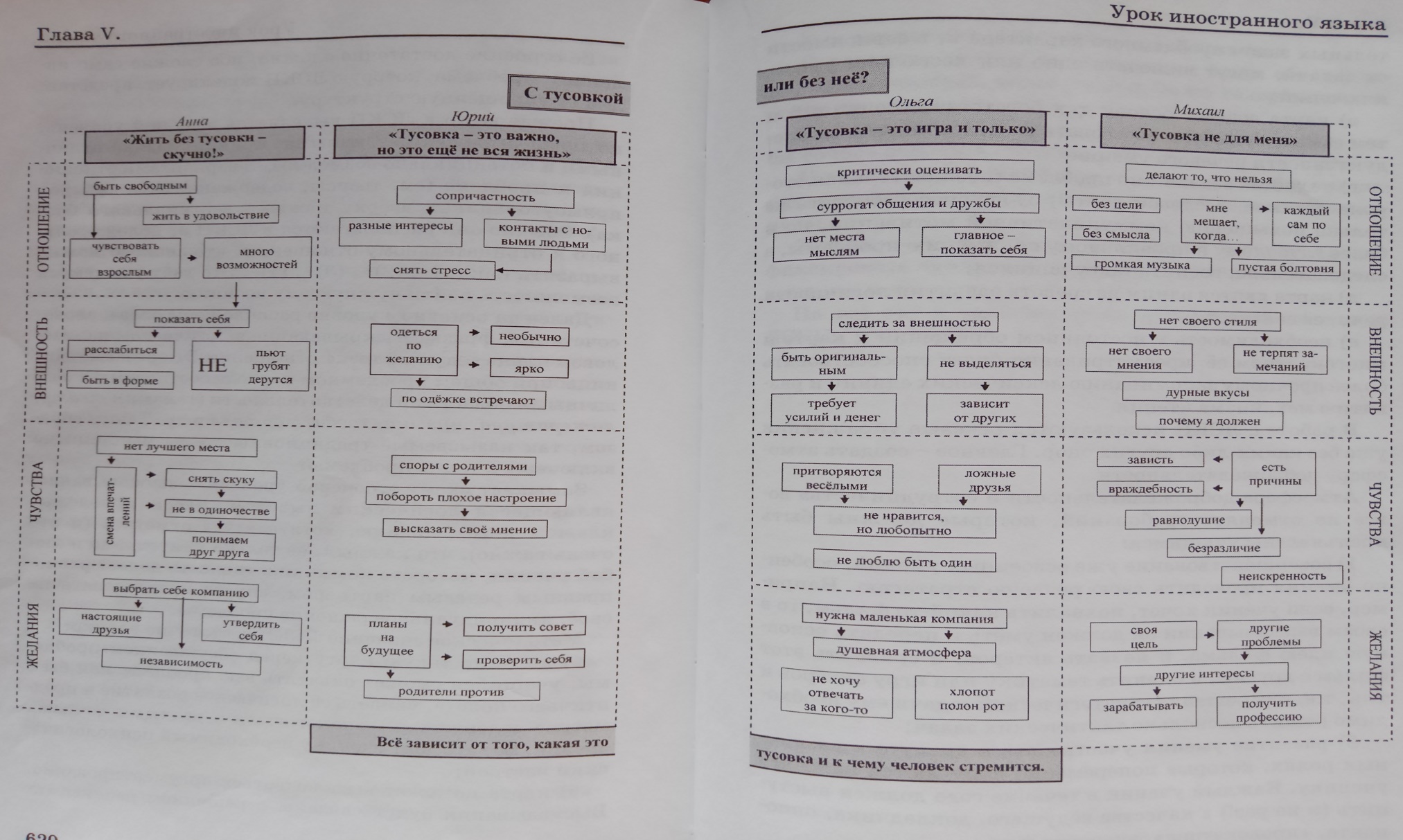 У каждого свой стиль жизни
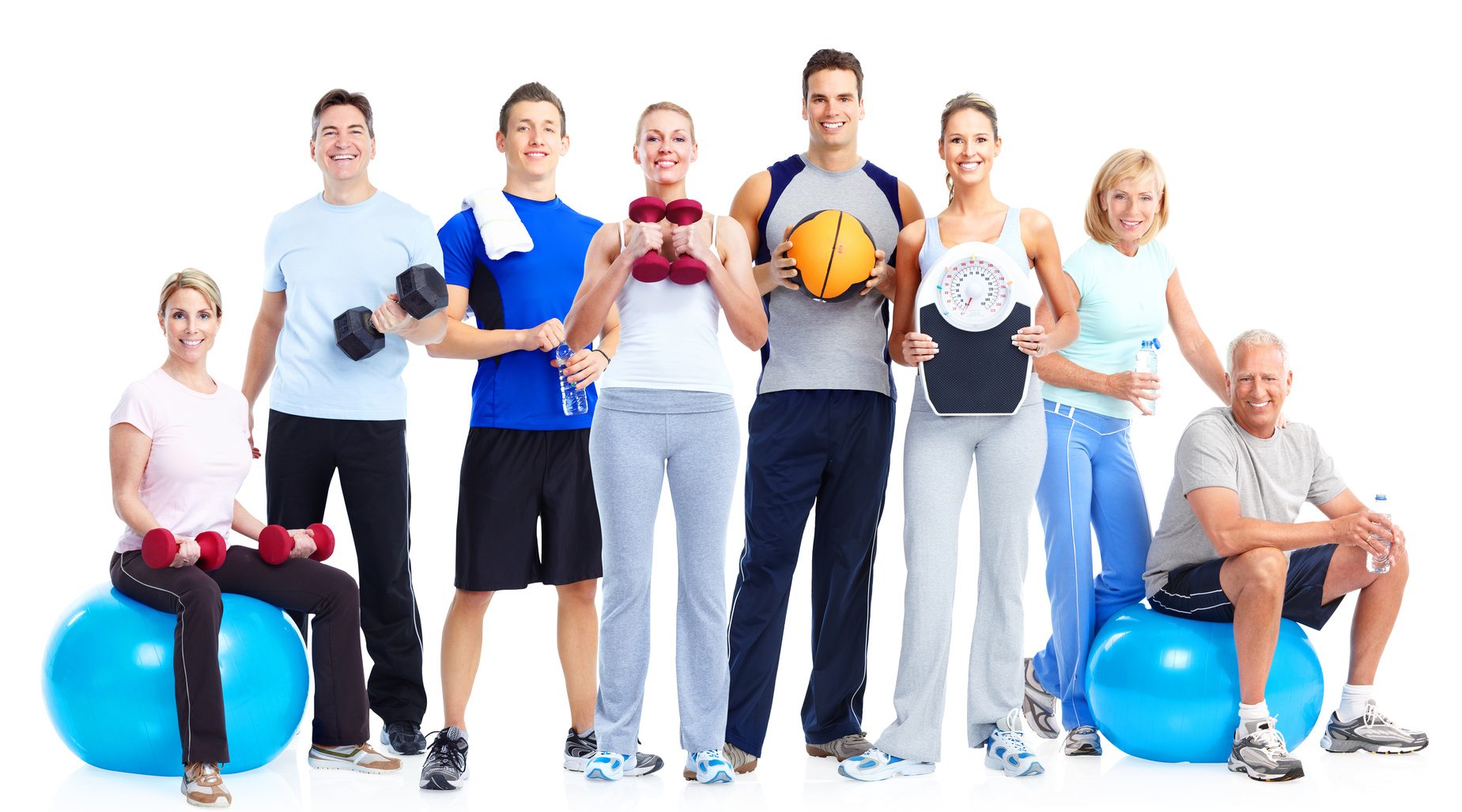 Важна ли для вас красота?
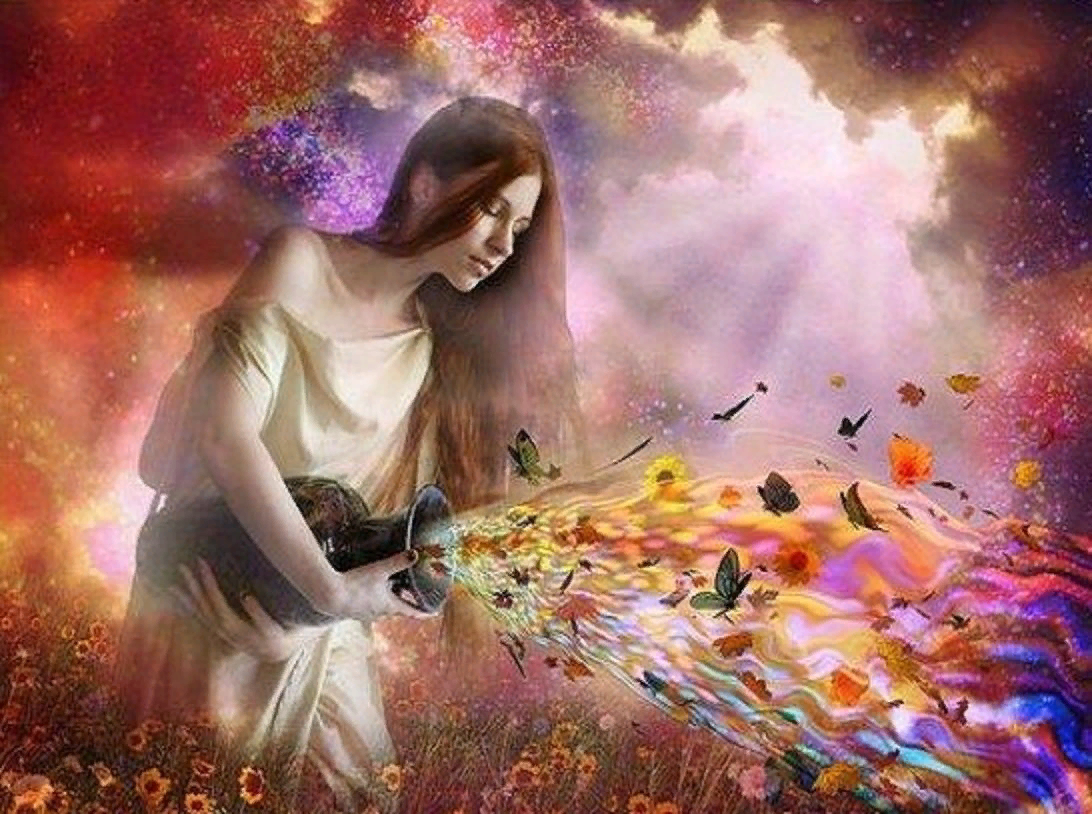 Довольны ли вы своей жизнью?
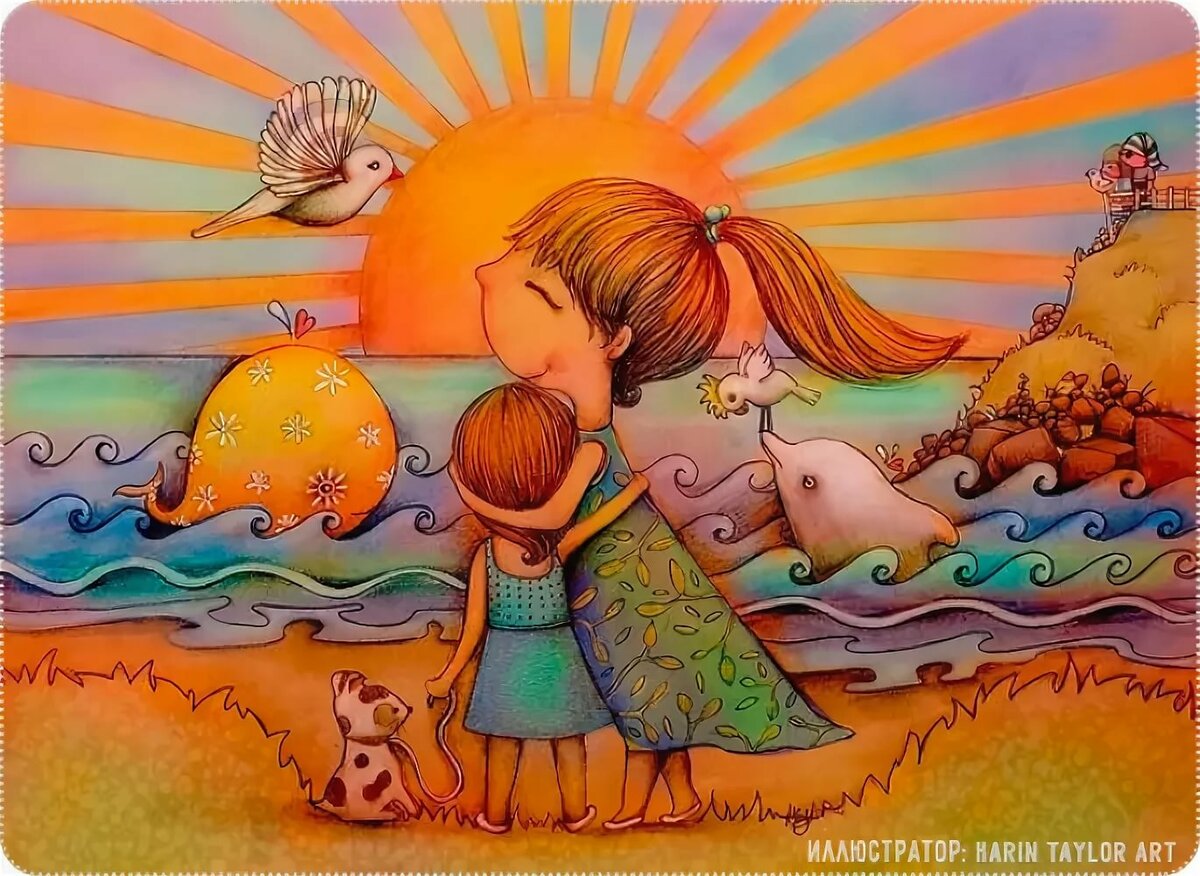 Давайте устроим вечеринку!
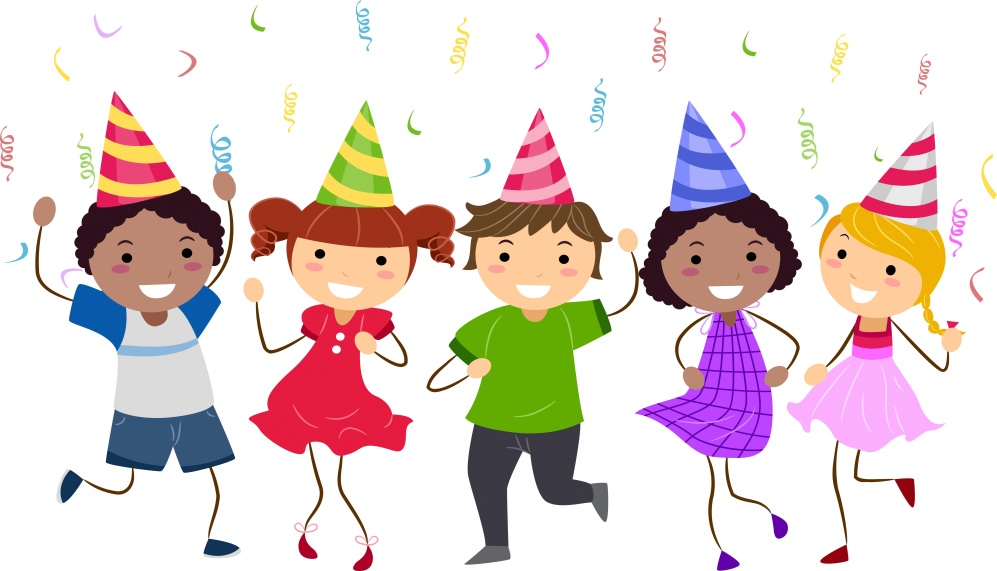 Можем ли мы осуществить нашу мечту?
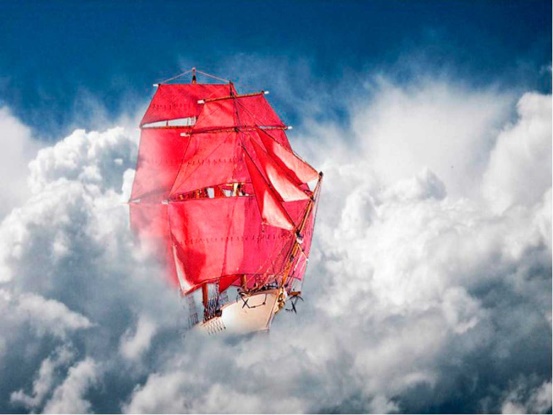 Доступно ли общение для всех?
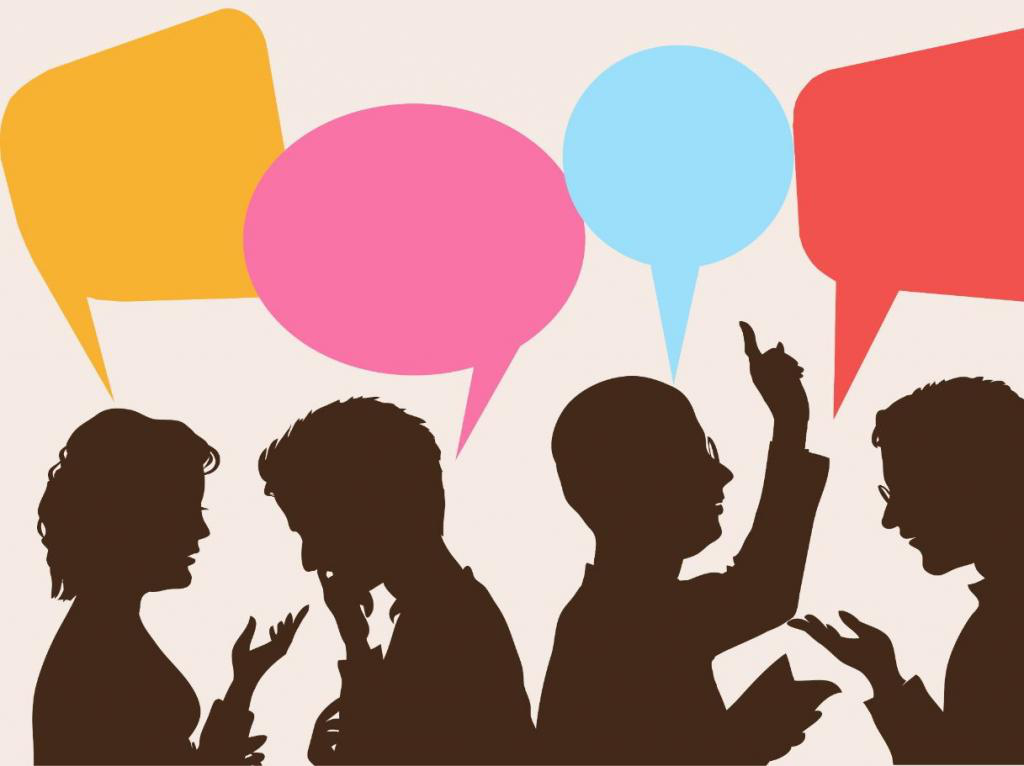 Как сориентироваться в окружающем мире?
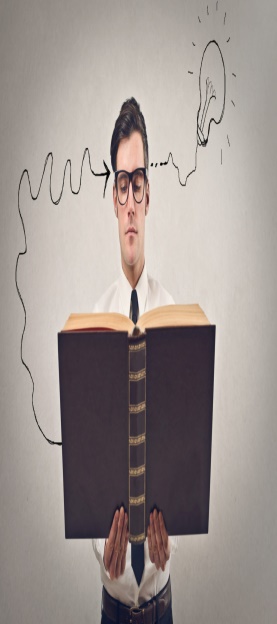 Все разные, все похожие
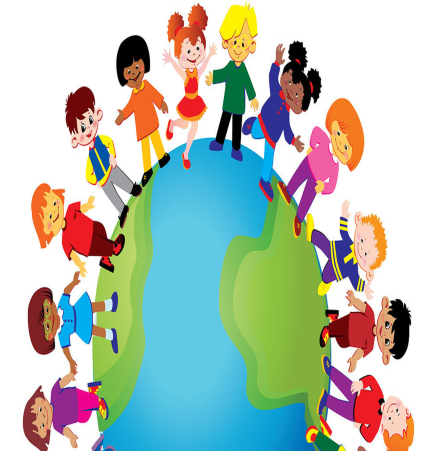 С киберспортом или без него?
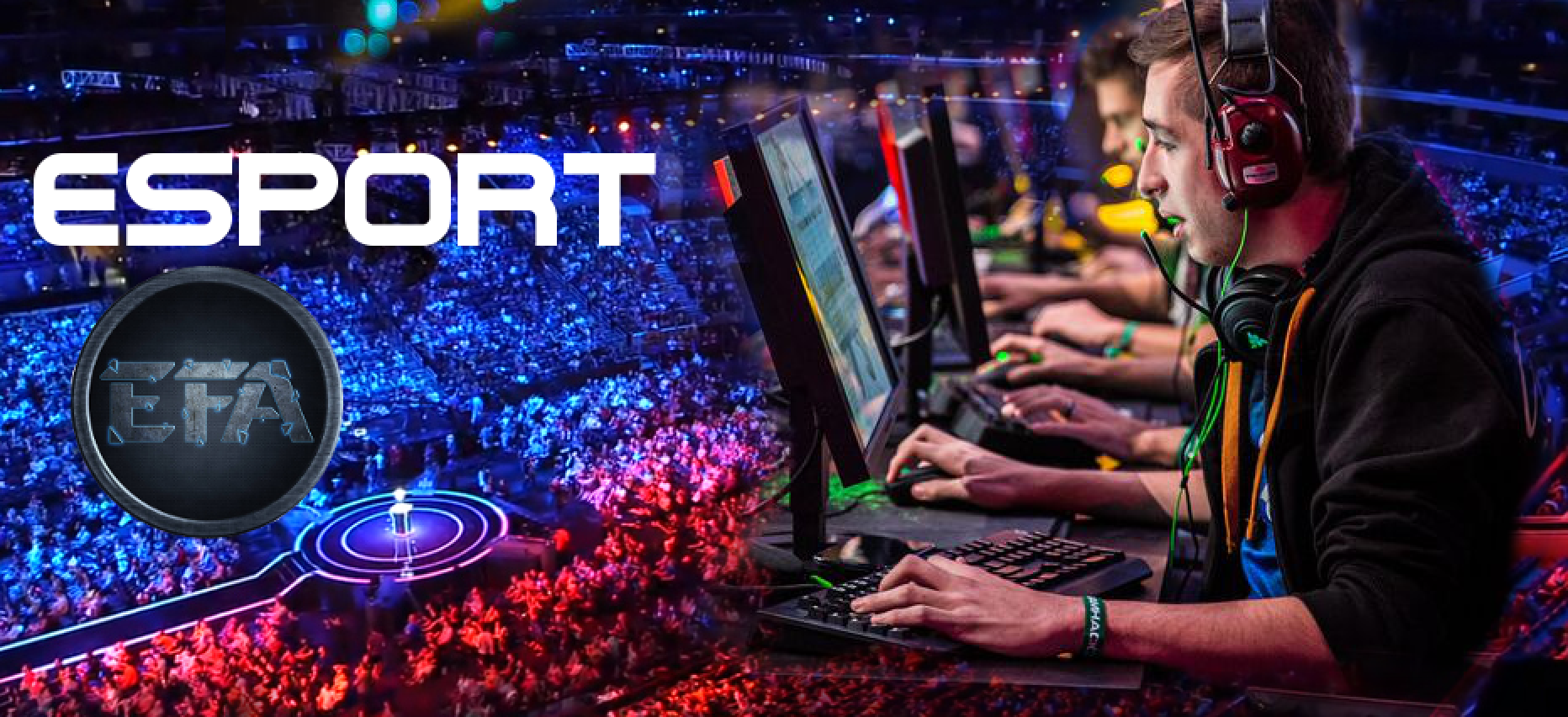 Речевые функции:
Согласие
Возражение
Обоснование своей точки зрения
Сравнение
Сопоставление
Ссылка на чье-либо мнение (примеры, статистику)
С киберспортом или без него?
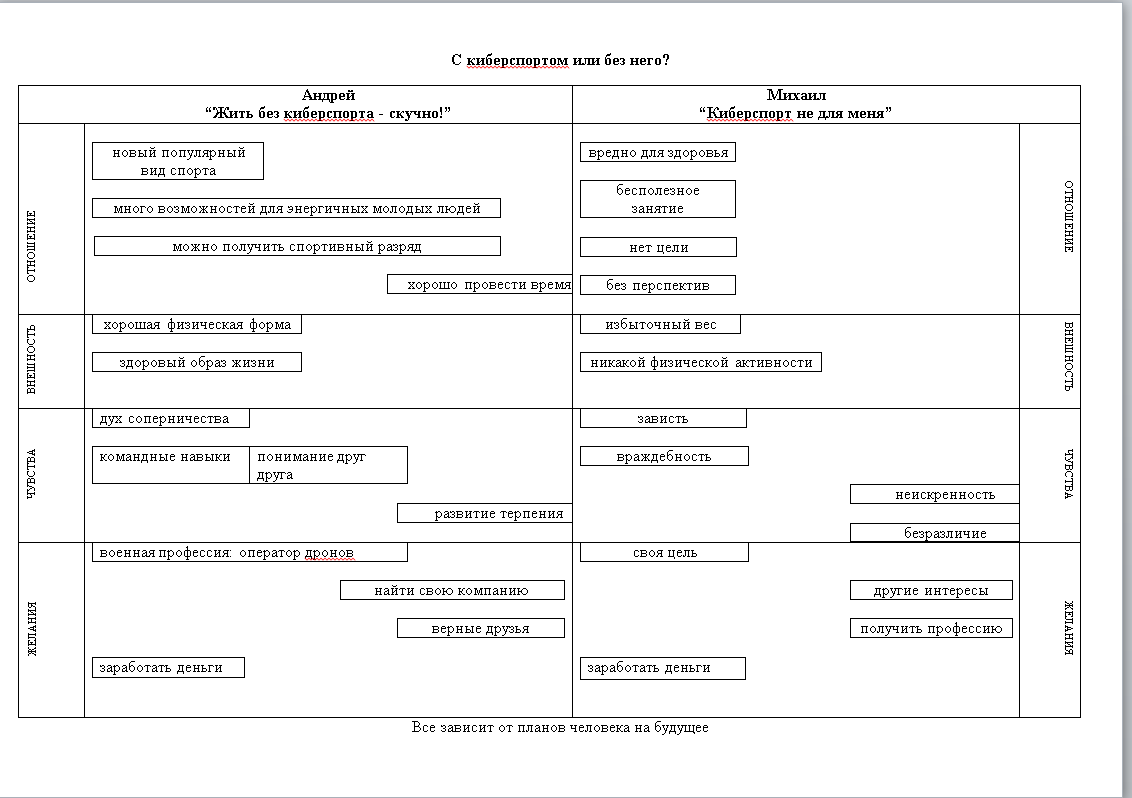 Выводы:
карта логически упорядочивает предметное содержание проблемы;
карта помогает высказываться аргументировано;
графическое представление речевого материала карты помогает сформировать стереотип структуры высказывания – рассуждения;
карта – это средство развития логичности, связности и продуктивности речи;
карта – это способ запоминания ЛЕ и автоматизации грамматических структур.